SEGUNDA UNIDAD
LOS PRINCIPIOS DEL DERECHO 
PROCESAL DEL TRABAJO
JAVIER ARÉVALO VELA
MG. EN DERECHO
DEFINICIÓN DE LOS PRINCIPIOS DEL DERECHO PROCESAL DEL TRABAJO
Son aquellos conceptos de naturaleza general que inspiran y orientan la creación, la interpretación y la aplicación de las normas procesales en materia laboral.
MISIÓN DE LOS  PRINCIPIOS DEL DERECHO DEL TRABAJO
LOS PRINCIPIOS DEL DERECHO PROCESAL DEL TRABAJO
NLPT, ART. I. TÍTULO PRELIMINAR
1) PRINCIPIO DE INMEDIACIÓN
2) PRINCIPIO DE ORALIDAD
3) PRINCIPIO DE CONCENTRACIÓN
4) PRINCIPIO DE CELERIDAD
5) PRINCIPIO DE ECONOMÍA PROCESAL
6) PRINCIPIO DE VERACIDAD
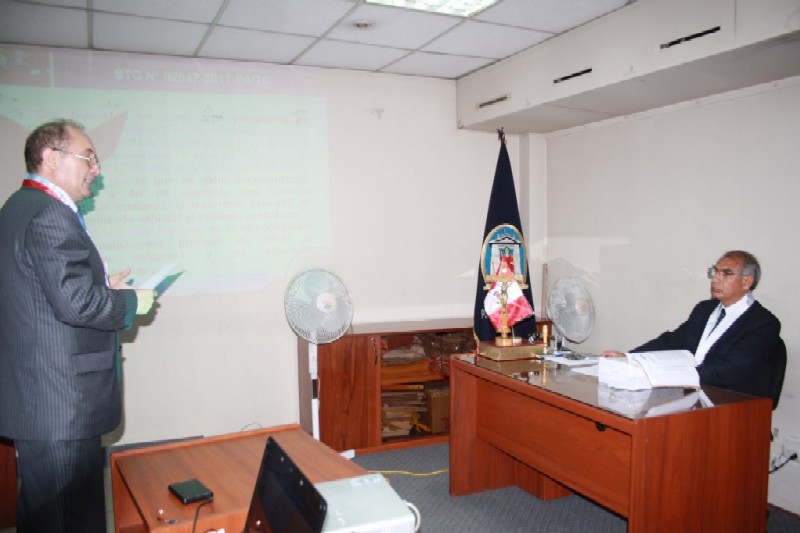 El juez debe buscar la verdad de los hechos  entre lo que manifiestan las partes, que es su versión de los mismos, información que no siempre es veraz
ÁMBITO DE LA JUSTICIA LABORAL
NLPT, ART. II, TÍTULO PRELIMINAR
FUNDAMENTOS DEL PROCESO LABORAL
PRINCIPIOS QUE SIRVEN DE FUNDAMENTO AL PROCESO LABORAL
1) PRINCIPIO DE SOCIALIZACIÓN  DEL PROCESO
2) PRINCIPIO DE SENCILLEZ
3) PRINCIPIO PRO ACTIONE
4) PRINCIPIO DEL DEBIDO PROCESO
5) PRINCIPIO DE TUTELA JURISDICCIONAL
6) PRINCIPIO PROTECTOR
6.1) REGLAS DEL PRINCIPIO PROTECTOR
7) PRINCIPIO DE DIRECCIÓN JUDICIAL DEL PROCESO E IMPULSO DE OFICIO
8) PRINCIPIO DE LEALTAD PROCESAL
Exige que todos los partícipes del proceso sean colaboradores de la justicia y no agentes de entorpecimiento de la misma.
9) PRINCIPIO DE GRATUIDAD